SwitchingService (SS)
Takahiro Miyamoto
KDDI R&D Laboratories Inc.
SwitchingService (NSI-SS)
Be a new NSI service to realize multipoint network.
Introduce a new endpoint called Switching Point (SP).
STP:Y:G/v1
STP:X:B/v1
NG
STP:Y:F/v1
STP:X:C/v1
Network X
NSI-CS with NSI-SS
STP:X:E/v3
Network Y
STP:Y:H/v1
STP:X:D/v1
STP:Y:G/v1
Only NSI-CS
STP:X:B/v1
STP:Y:S.A/v1
OK
STP:Y:F/v1
SP:U:S
STP:Y:S.B/v1
STP:X:C/v1
STP:Y:S.C/v1
Network X
STP:X:E/v3
Network Y
STP:Y:H/v1
STP:X:D/v1
2
Relationship between NSI-CS and NSI-SS
Requester
Provider
SwitchingService (SS)
create/delete SwitchingPoint add/remove virtual STPs
crt.rq
NSI-SS process
crt.cf
rsv.rq
rsv.cf
SP
NSI-CS process
ConnectionService (CS)
term.rq
Connect between STPs
term.cf
virtual STP
del.rq
STP
NSI-SS process
del.cf
3
Definitions
SwitchingPoint (SP)
SP has multiple virtual STPs.
SP acts as non-blocking.
A Requester agent can create multiple SPs in a domain.
Virtual STP
Virtual STP belongs to a SP.
Virtual STP does not need to map physical network equipment.
Virtual STP is exchanged via only NSI-SS.
Virtual STP is not published via Topology Service.
SP
virtual STP
STP
4
Operations
create
Create a new SwitchingPoint (SP).
addSTP
Add new virtual STPs in an existing SP.
removeSTP
Remove existing virtual STPs from an existing SP.
delete
Delete an existing SP and its virtual STPs.
query
Retrieve SPs and virtual STPs.
5
create() operation
Requests a new SwitchingPoint.
globalSwitchingId and switchingId are assigned by a Requester.
They are similar to globalReservationId and connectionId, respectively.
The number of Virtual STP is specified by the Requester.
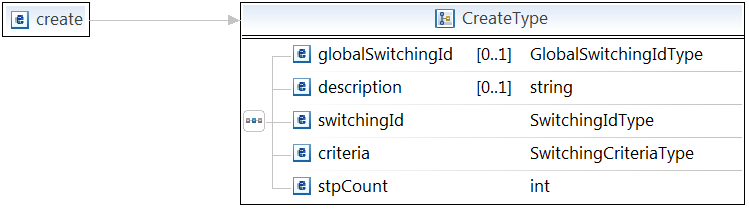 UUID
UUID
Ethernet
IP (multicast)
OpenFlow
enum
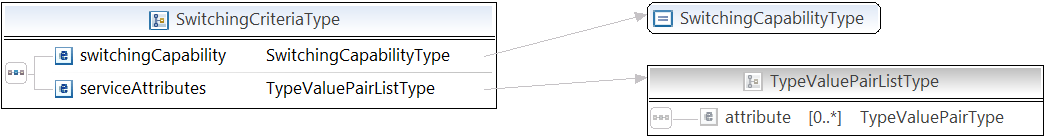 6
create() confirm response
Returns virtual STP list which is assigned for the Requester.
The Requester can reserve a connection between STP described in topology and the virtual STP.
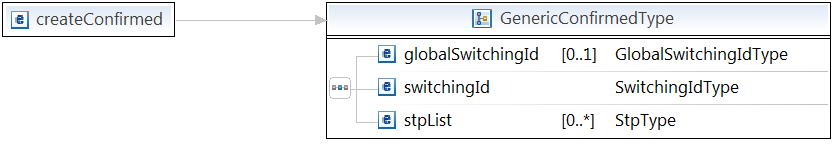 Equal to StpType defined in NSI-CS
7
create() fail response
Returns Exception.
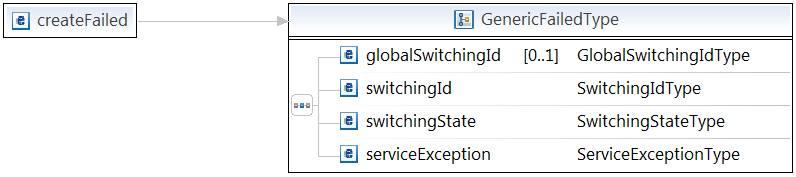 Equal to ServiceExceptionType defined in NSI-CS
8
addSTP() operation
Requests new virtual STPs in a specified SP.
SwitchingCapability (Ethernet or OpenFlow) can not be changed.
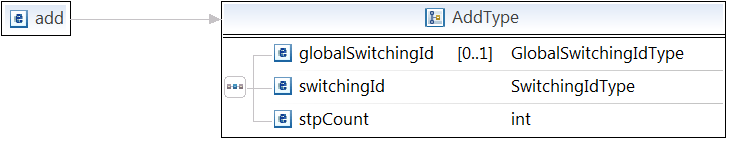 9
addSTP() confirm response
Returns added virtual STP list which is assigned for the Requester.
Existing virtual STPs are not included.
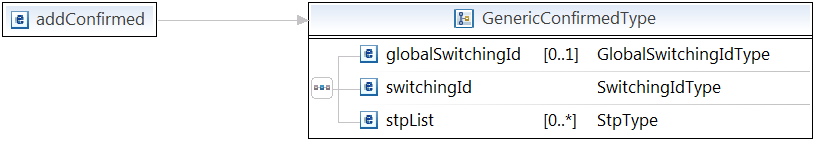 Equal to StpType defined in NSI-CS
10
addSTP() fail response
Returns Exception.
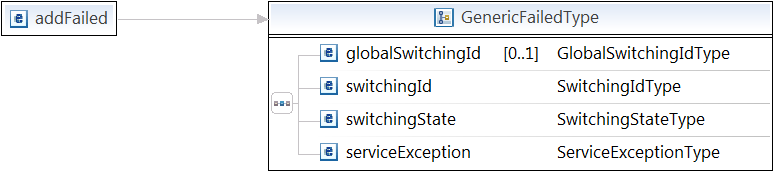 Equal to ServiceExceptionType defined in NSI-CS
11
removeSTP() operation
Requests to remove an existing virtual STPs in a specified SP.
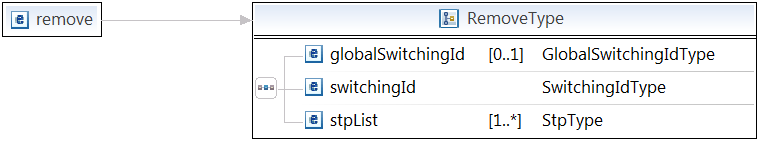 12
removeSTP() confirm response
Returns confirmation only.
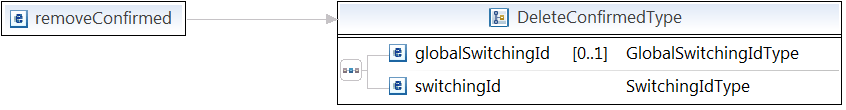 13
removeSTP() fail response
Returns Exception.
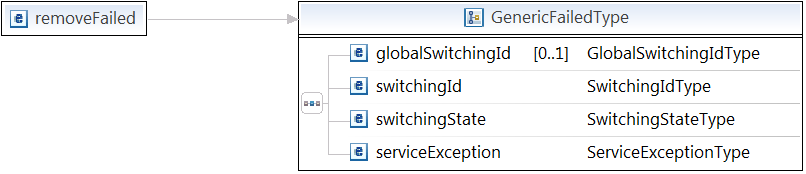 Equal to ServiceExceptionType defined in NSI-CS
14
delete() operation
Requests to remove a SP and an virtual STPs in the SP.
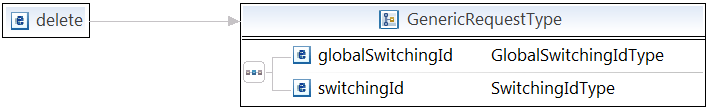 15
delete() confirm response
Returns confirmation only.
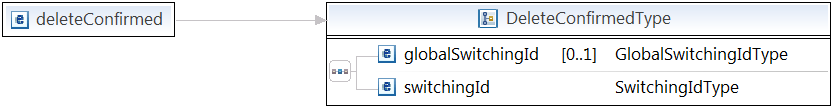 16
delete() fail response
Returns Exception.
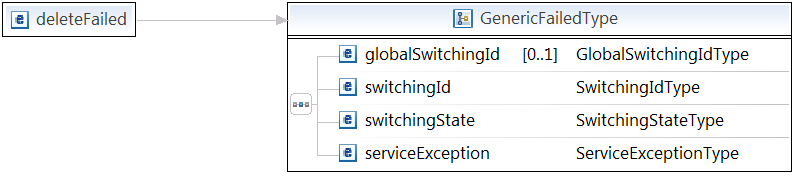 Equal to ServiceExceptionType defined in NSI-CS
17
query() operation
Requests to get existing SPs.
Request can filter on switchingId and globalSwitchingId.
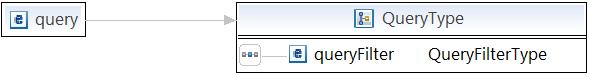 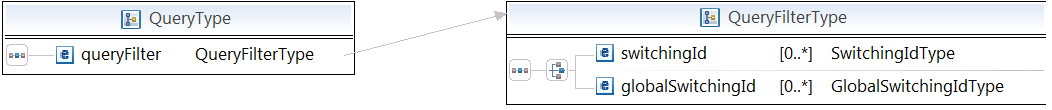 18
query() confirm response
Returns SP information.
switchingId
virtual STP list
state (active / inactive)
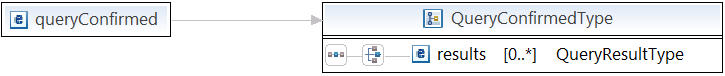 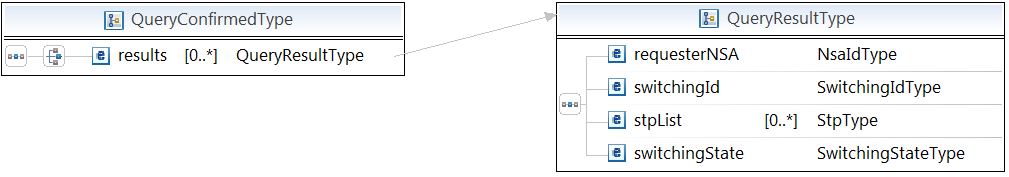 19
query() fail response
Returns Exception.
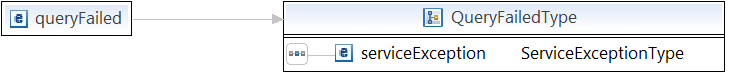 Equal to ServiceExceptionType defined in NSI-CS
20
Example Create() request contents
SwitchingId assigned by a Requester
SwitchingCapability
<create>
    <switchingId>urn:uuid:deb6aa8d-3e59-4821-9f7f-5c808be42bde</switchingId>
    <criteria>
        <switchingCapability>Ethernet</switchingCapability>
        <serviceAttributes>
            <attribute type="vlan" targetNamespace="http://schemas.ogf.org/nml/ethernet/2013/10/#">1701</attribute>
        </serviceAttributes>
    </criteria>
    <stpCount>2</stpCount>
</create>
Ethernet parameter
Required virtual STP count
21
Example Create() response contents
SwitchingId assigned by a Requester
virtual STPs
<createConfirmed>
    <switchingId>urn:uuid:deb6aa8d-3e59-4821-9f7f-5c808be42bde</switchingId>
    <stpList>
        <stp>
            <networkId>urn:uuid:kddilabs.jp</networkId>
            <localId>urn:uuid:deb6aa8d-3e59-4821-9f7f-5c808be42bde/1</localId>
        </stp>
        <stp>
            <networkId>urn:uuid:kddilabs.jp</networkId>
            <localId>urn:uuid:deb6aa8d-3e59-4821-9f7f-5c808be42bde/2</localId>
        </stp>
</stpList>
</createConfirmed>
22